Sales Inc
NARRATIVE
BUILDER
Template
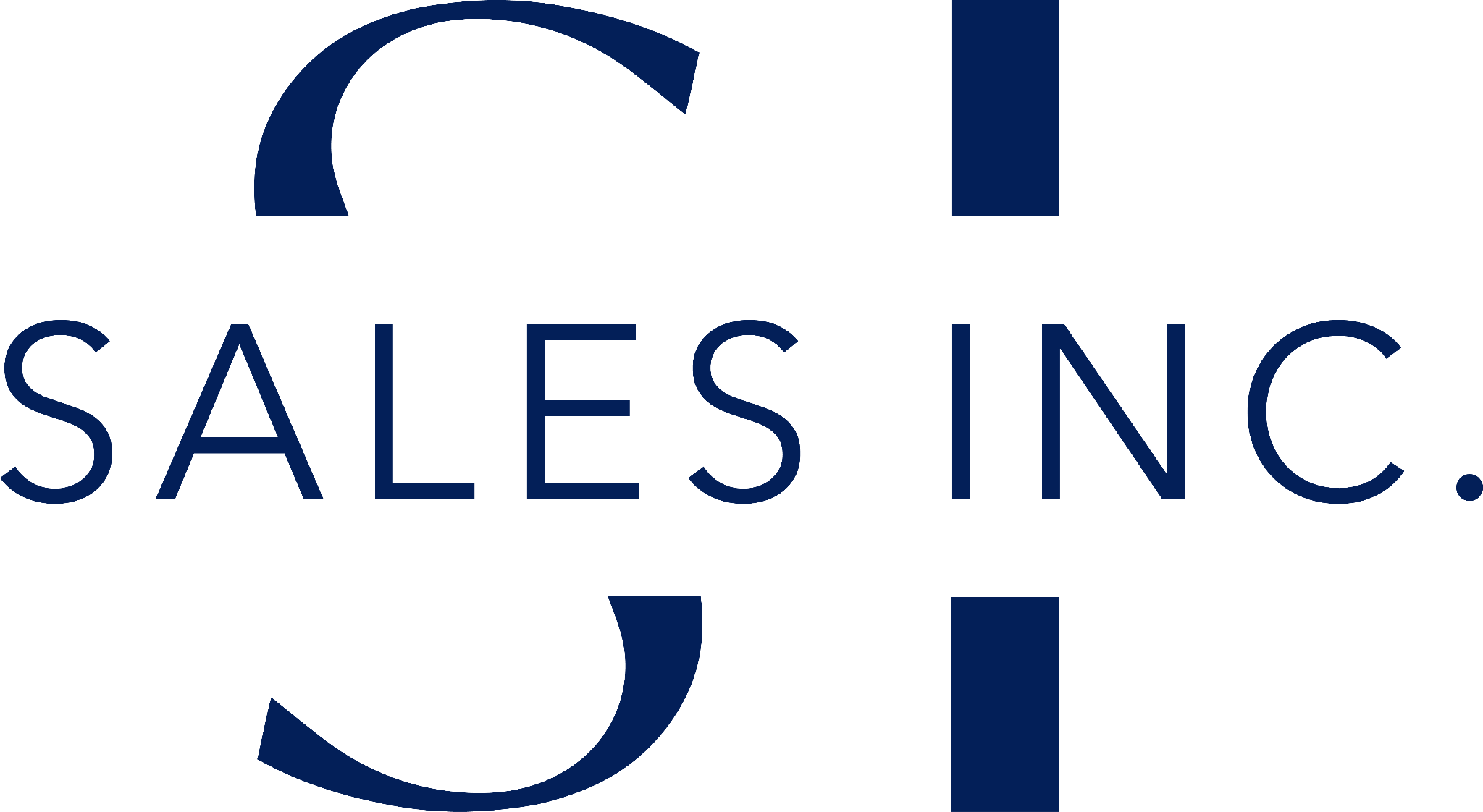 Understanding Your Business 
& What Makes It Special.
Connecting Businesses Directly to Their Market.
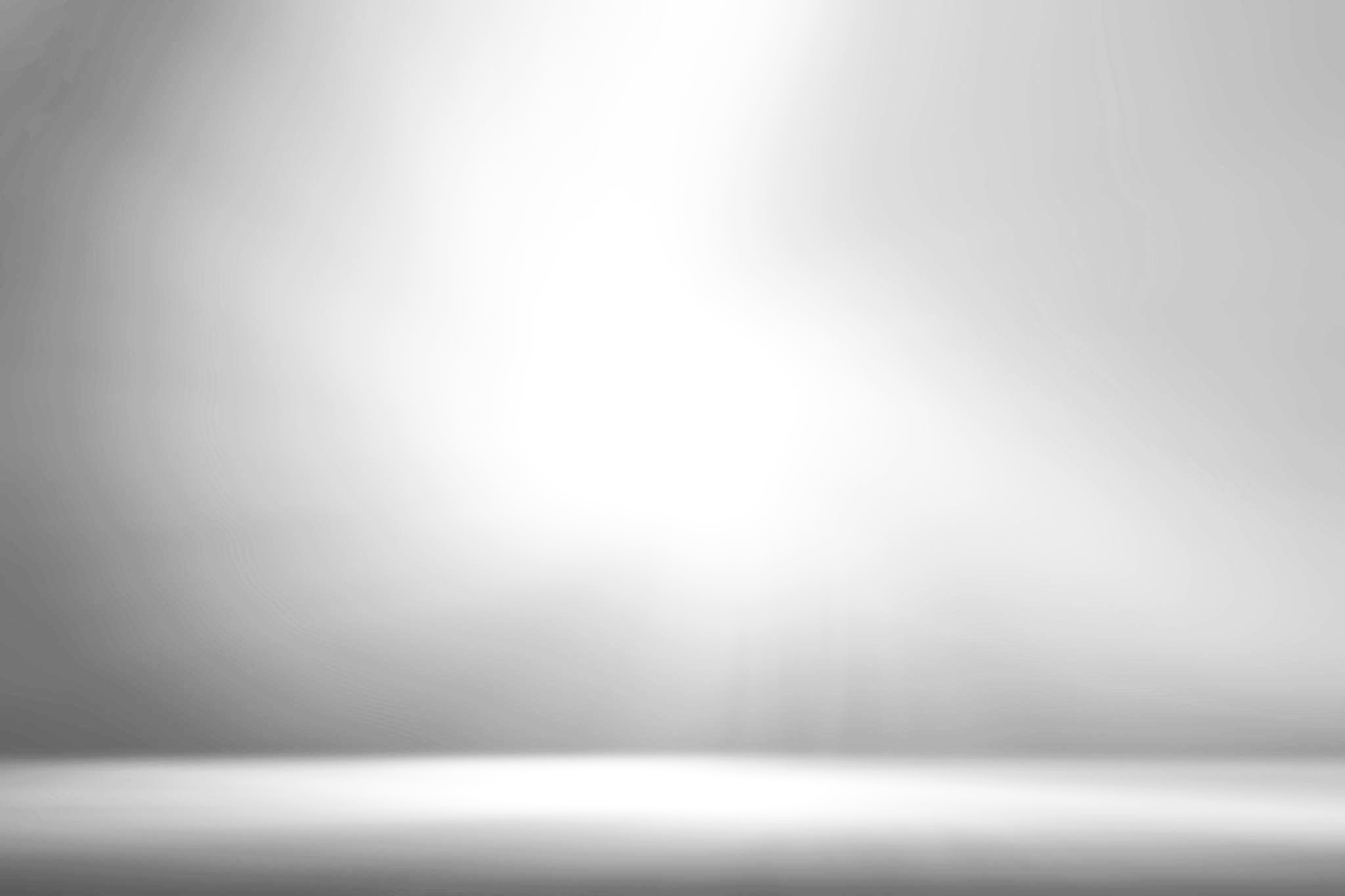 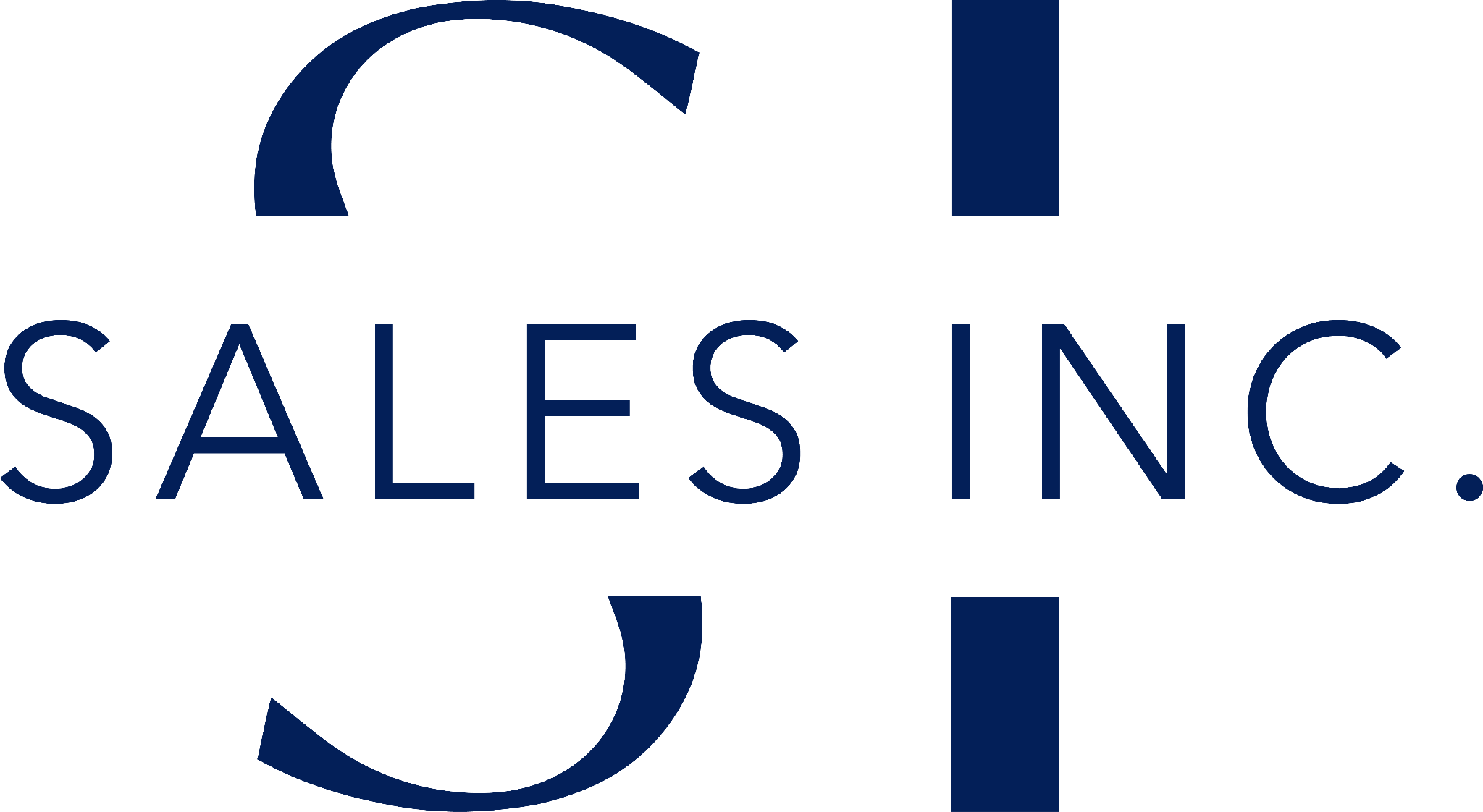 Building Your Narrative
Connecting Businesses Directly to Their Market.
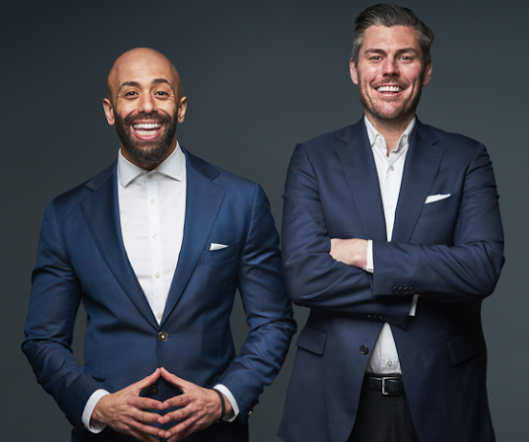 Before building the sales assets, pitches and presentations required to ensure you represent yourself at the highest possible level, take the time to understand the who, what, why & how that drive your narrative.

Good Luck!
ADDRESS :
55 Holt St, Surry Hills NSW
PHONE :
02 8006 4278
WEBSITE :
Ed & Nick
www.salesinc.com.au
info@salesinc.com.au
Founders
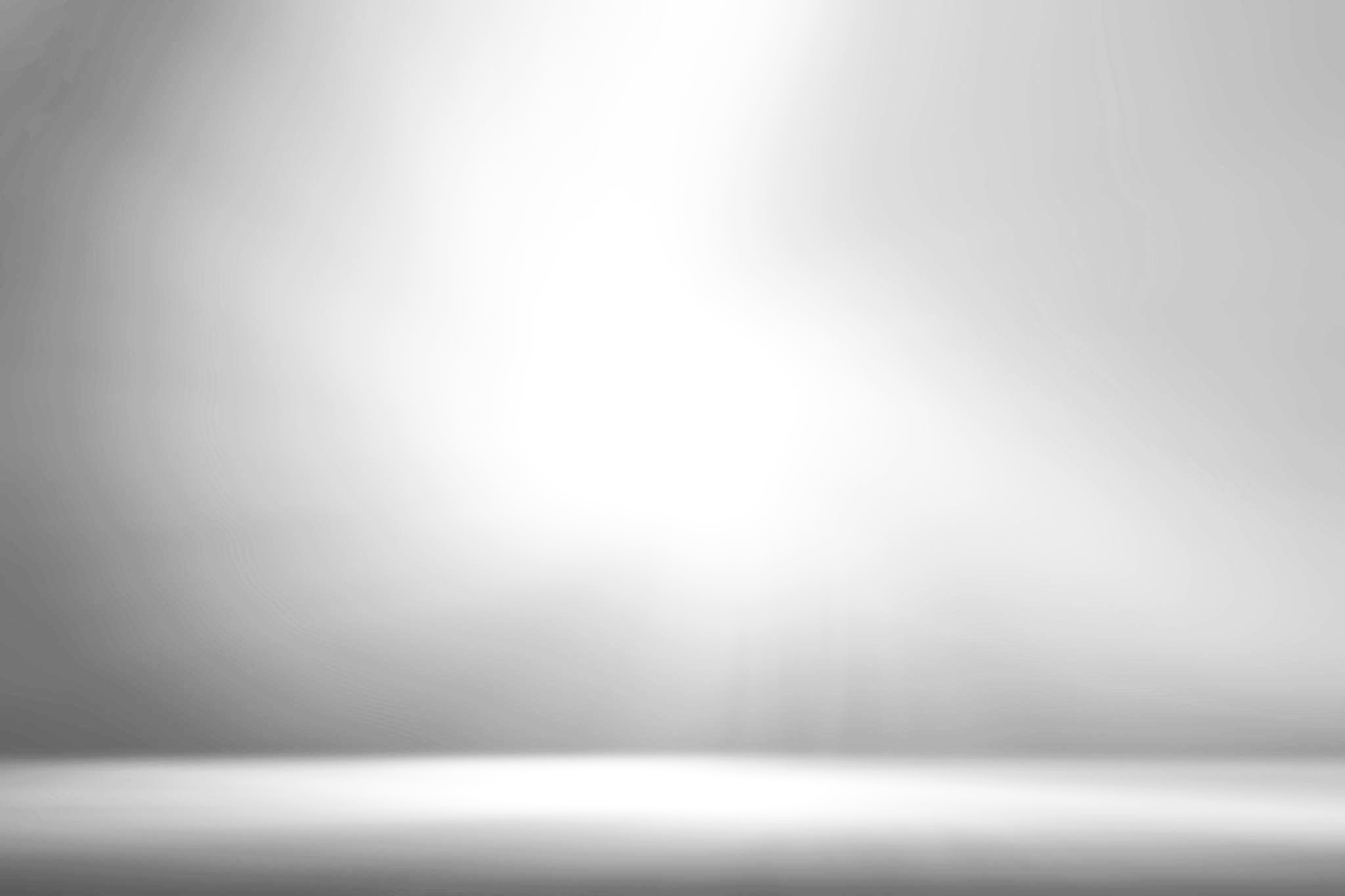 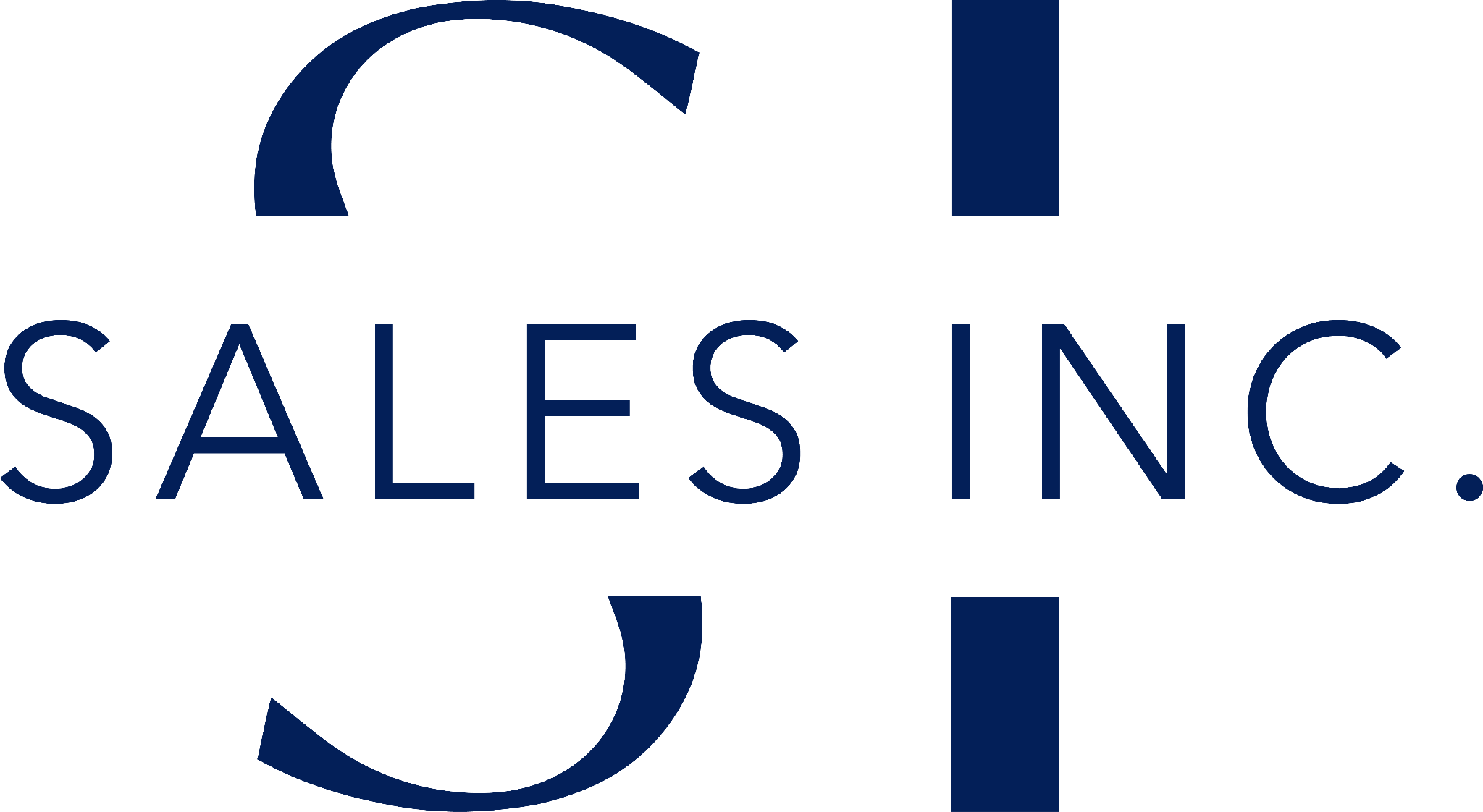 8 Pillars Of Understanding Your Narrative
1
5
Key People & Why They’re Credible?
Points of Difference
2
6
Technical Deliverables
Business Philosophy & Motives
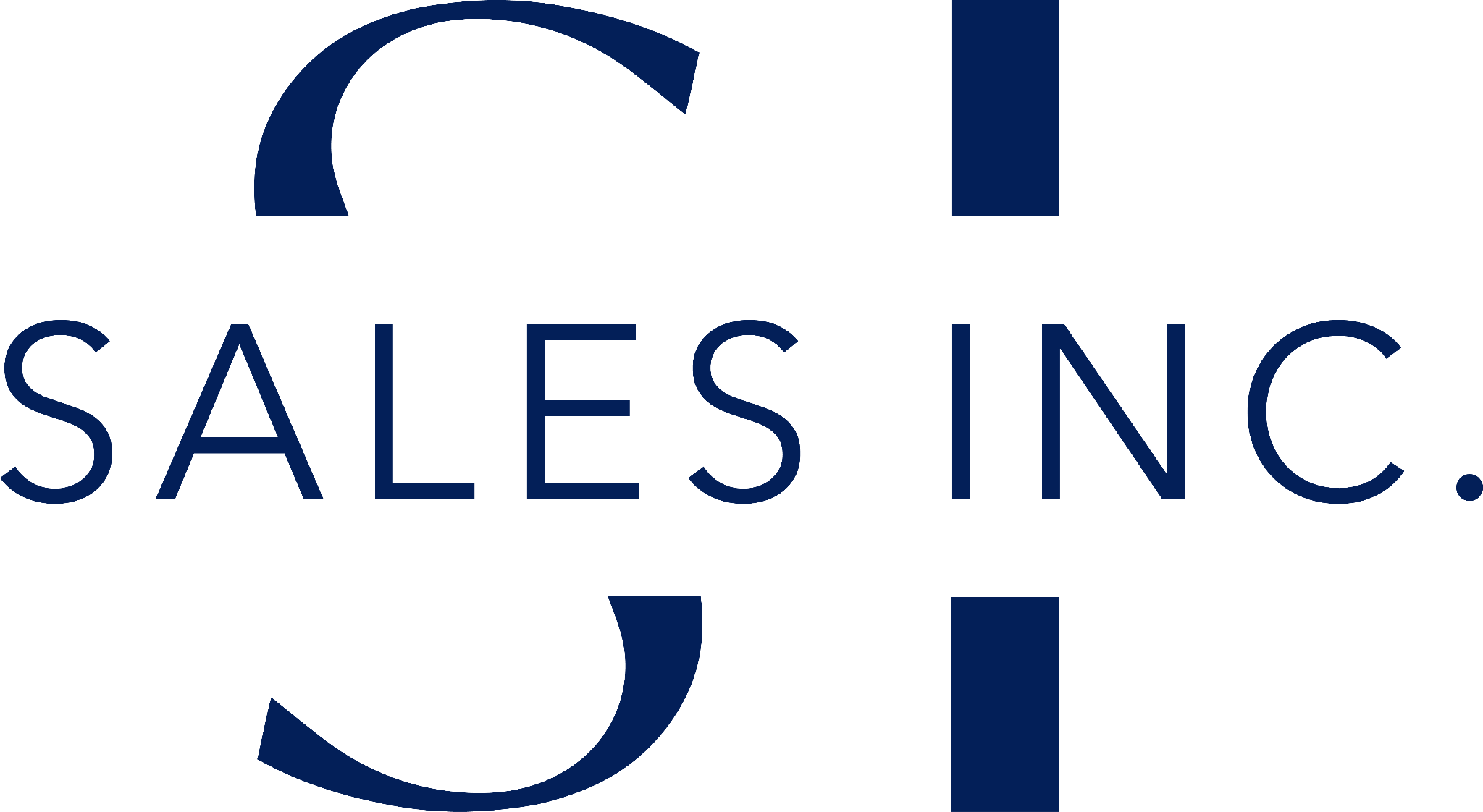 3
7
Problem You Solve
The Company You Keep
4
8
Guarantees & Risks
Main Competitors
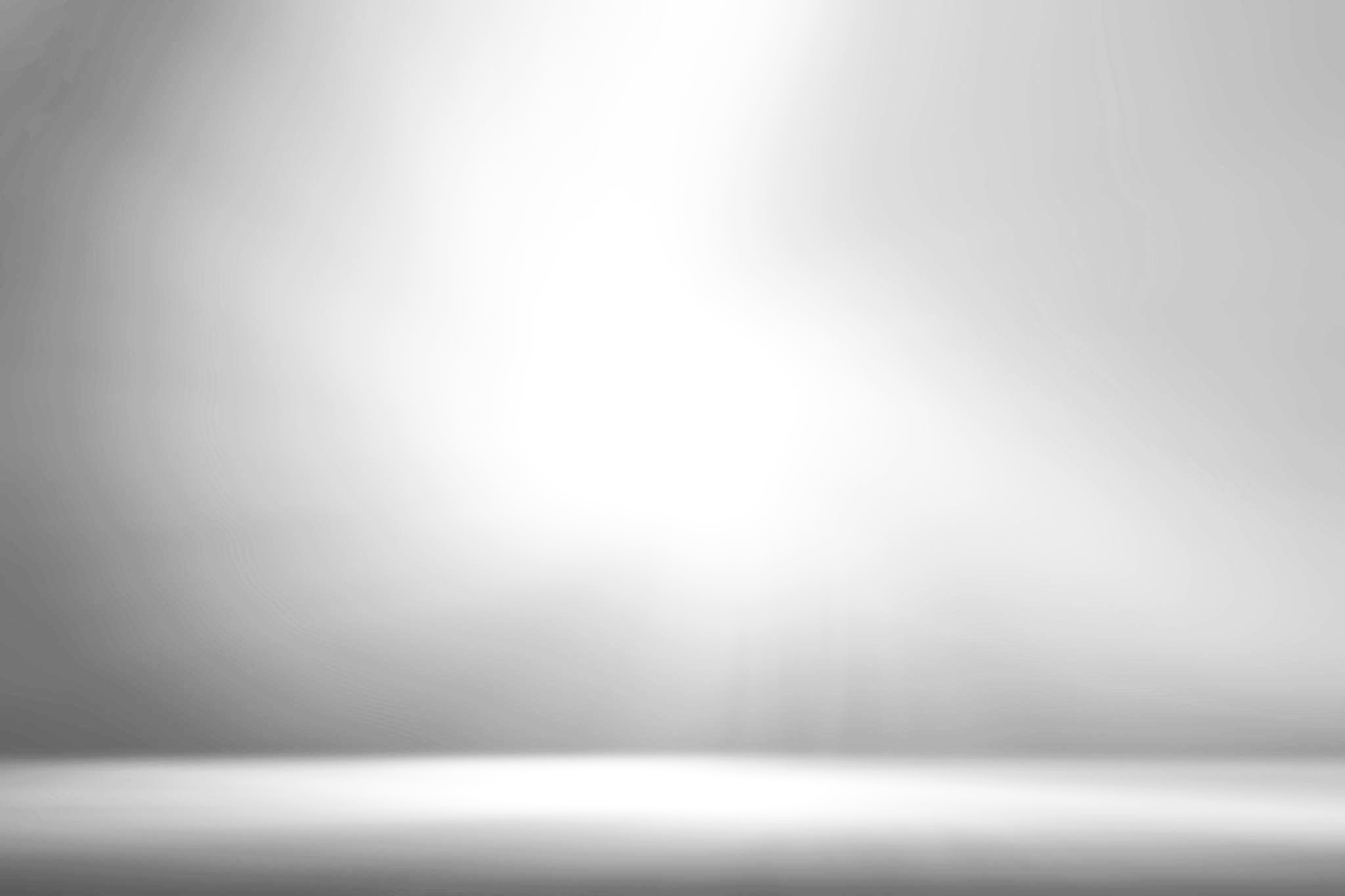 1.
Key People &       Why They’re Credible?
FEEL FREE TO FILL OUT THESE FIELDS WITH THE 
RELEVANT INFORMATION.
Whether it's the founders, owners or the representatives within your organisation handling client-facing opportunities, you want to understand who they are so you can position yourself & the business accordingly.
Identify and outline these key stakeholders, look to tie this into the business and the solution. You want images of these people, talk about their experience and their achievements. You can then leverage this information pitches, emails & decks. Doing this humanises the product or service you offer:
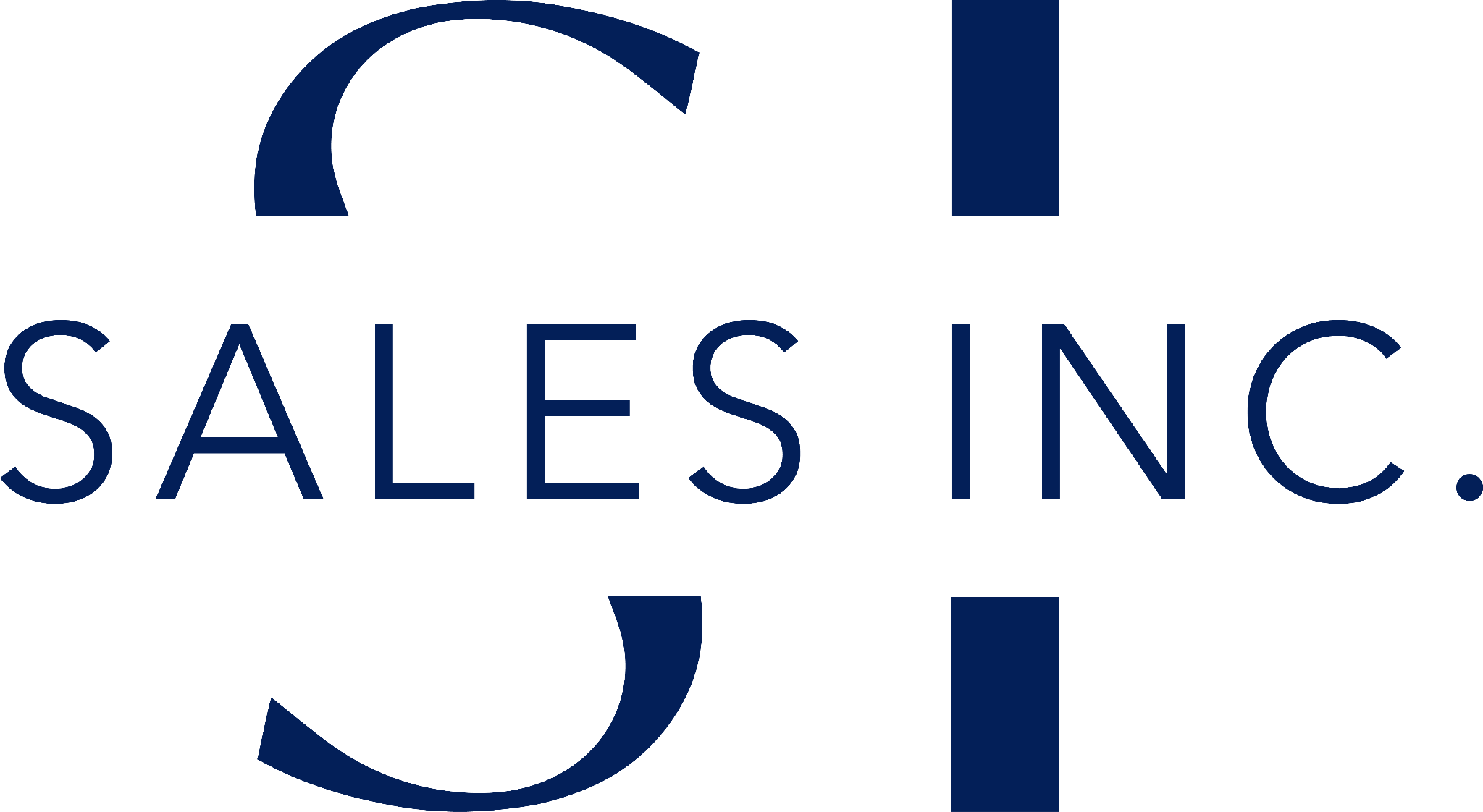 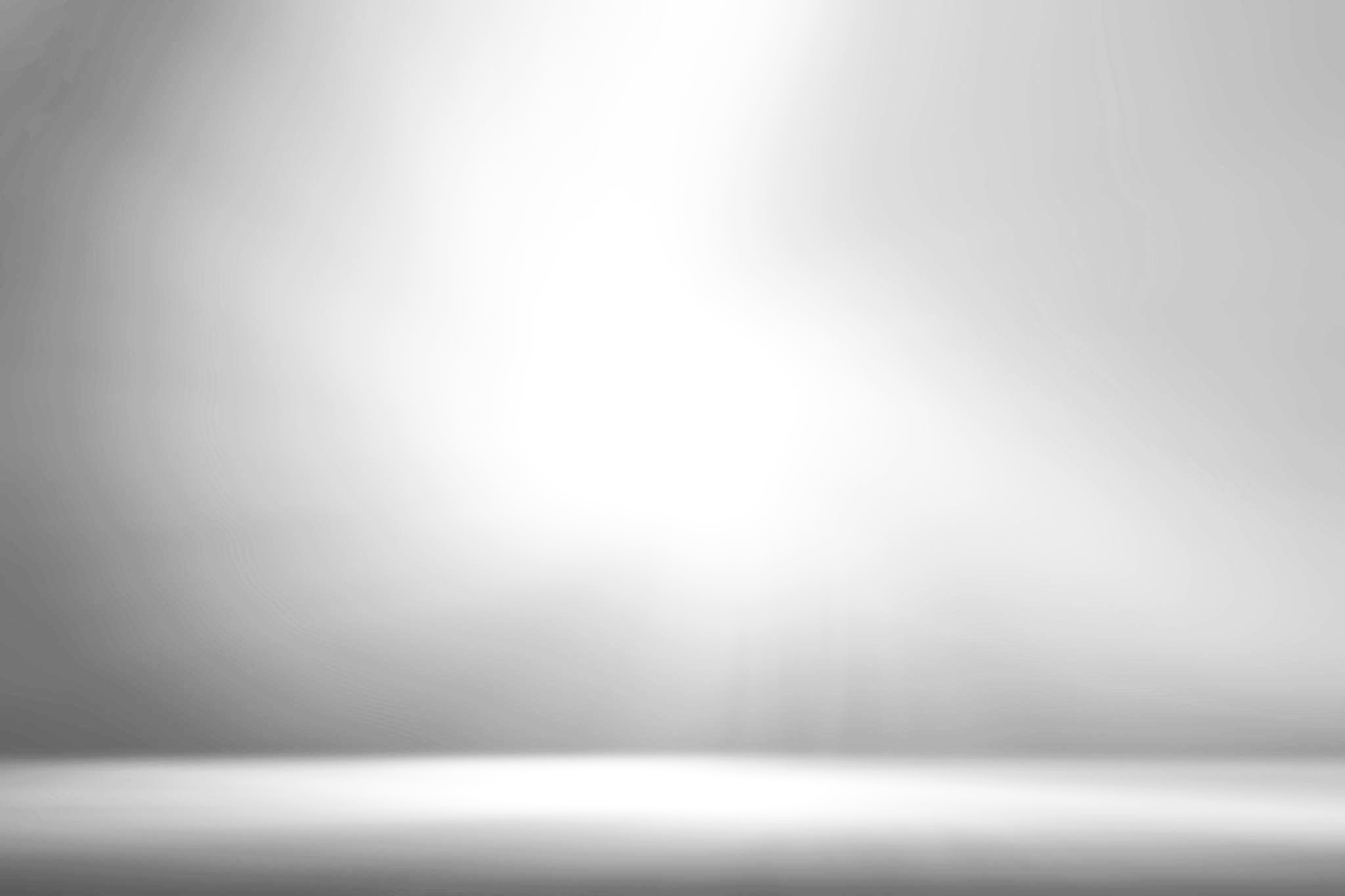 2.
Business Philosophy & Motives
FEEL FREE TO FILL OUT THESE FIELDS WITH THE 
RELEVANT INFORMATION.
Talking about your business's philosophy and motives might sound cheesy, but we have found is that people respond well to a vision.
An analogy we like to use for this is that you're less likely to pick up a hitchhiker; as you don't know where they're going, but you're more likely to jump out of your car and help somebody push their car up the road because they've had a breakdown. Motives strike a connection with the prospect and are essential!
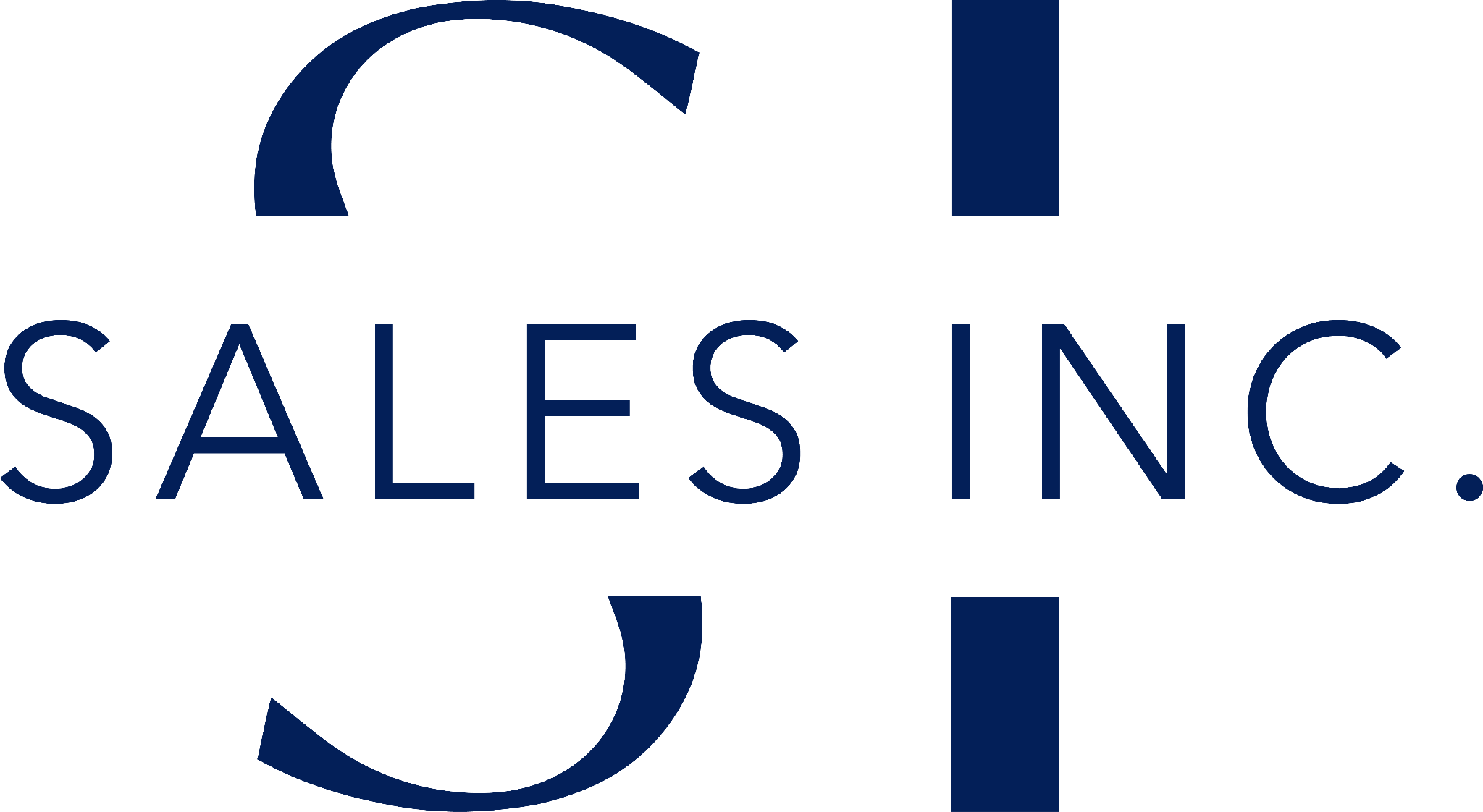 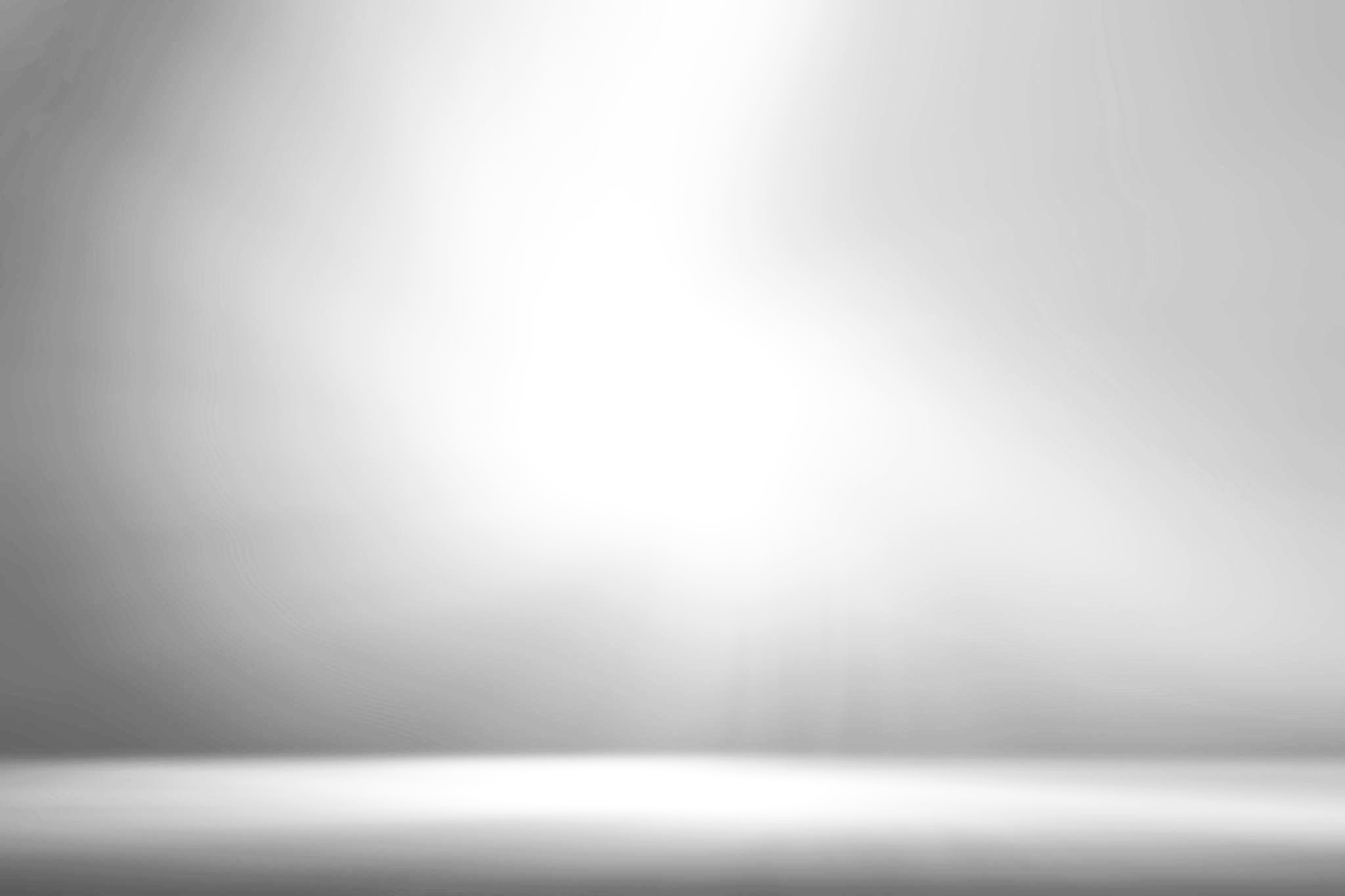 3.
Problem 
You Solve
FEEL FREE TO FILL OUT THESE FIELDS WITH THE 
RELEVANT INFORMATION.
Outline the exact problem you are solve. How are you making life easier for your prospect?
For example does you solution help by, 

Improving Operational Efficiencies
Creating Better Economies/Commercials 
Meet A Compliance Requirement
Improving Retention/Culture
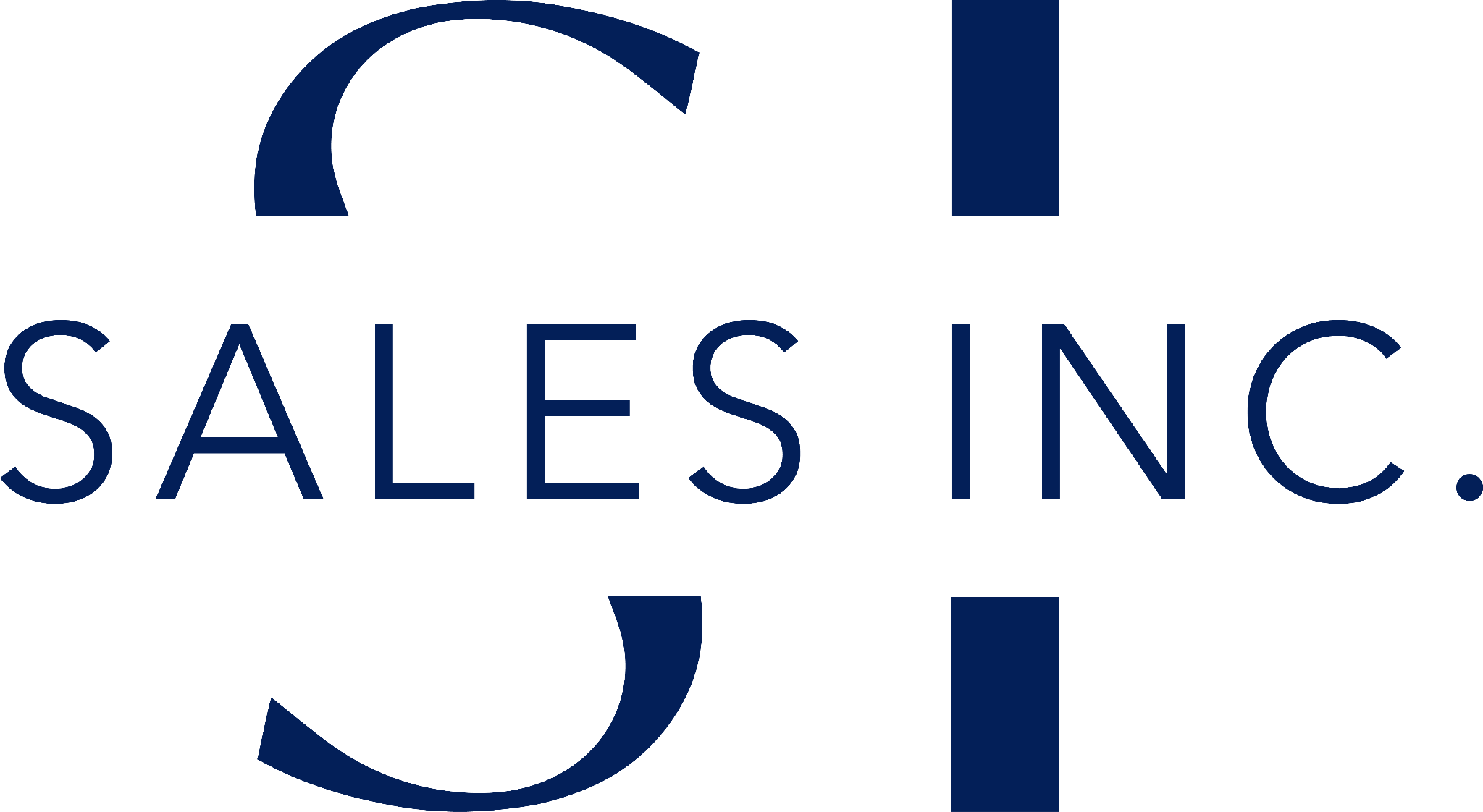 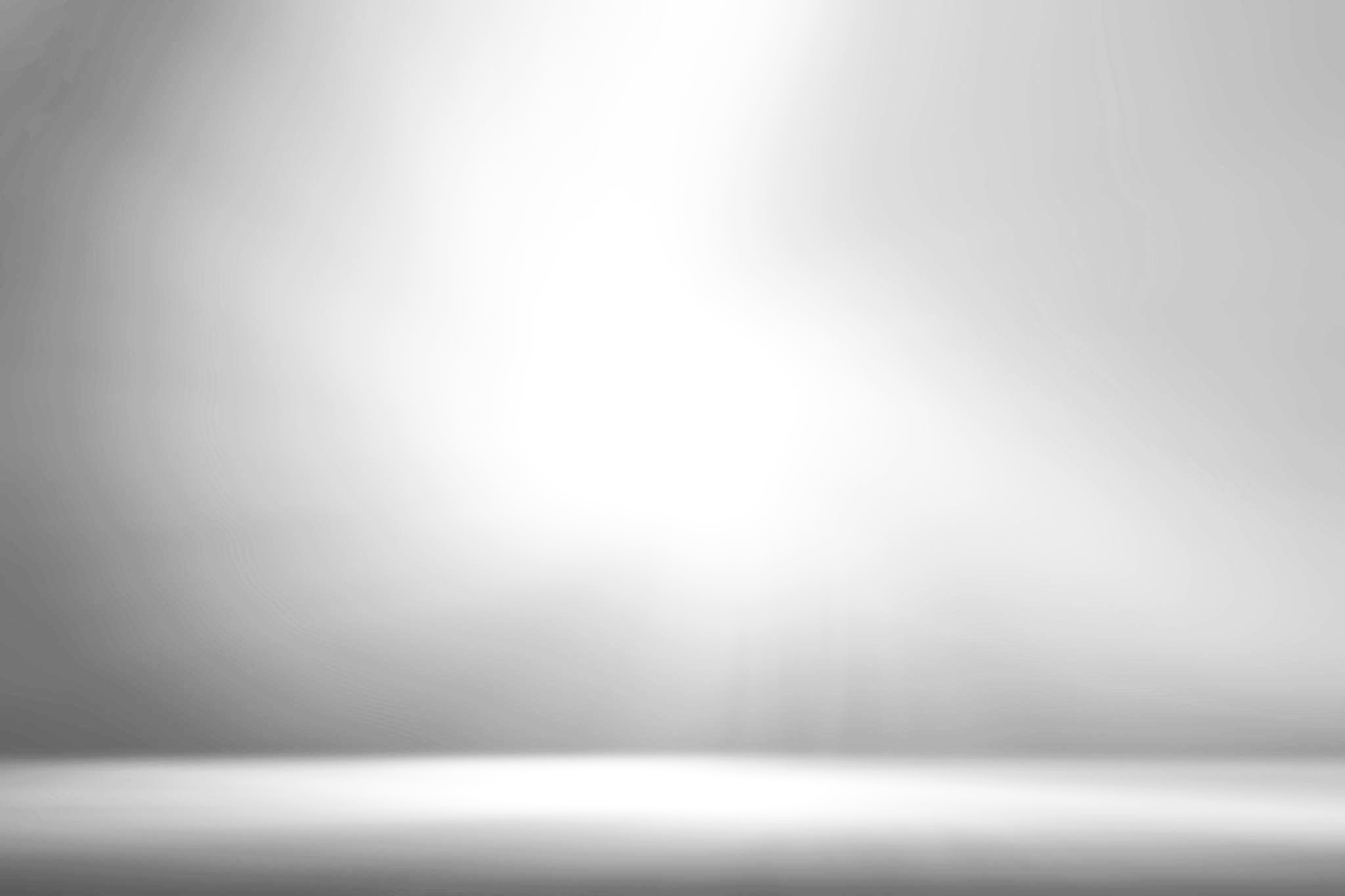 4.
Main Competitors
FEEL FREE TO FILL OUT THESE FIELDS WITH THE 
RELEVANT INFORMATION.
Take the time to understand who your main competitors are. 
Who else is offering a similar solution?
Even if you have no direct competitors, be mindful that other organisations are competing for the same budget and, therefore, are still a competitor’.
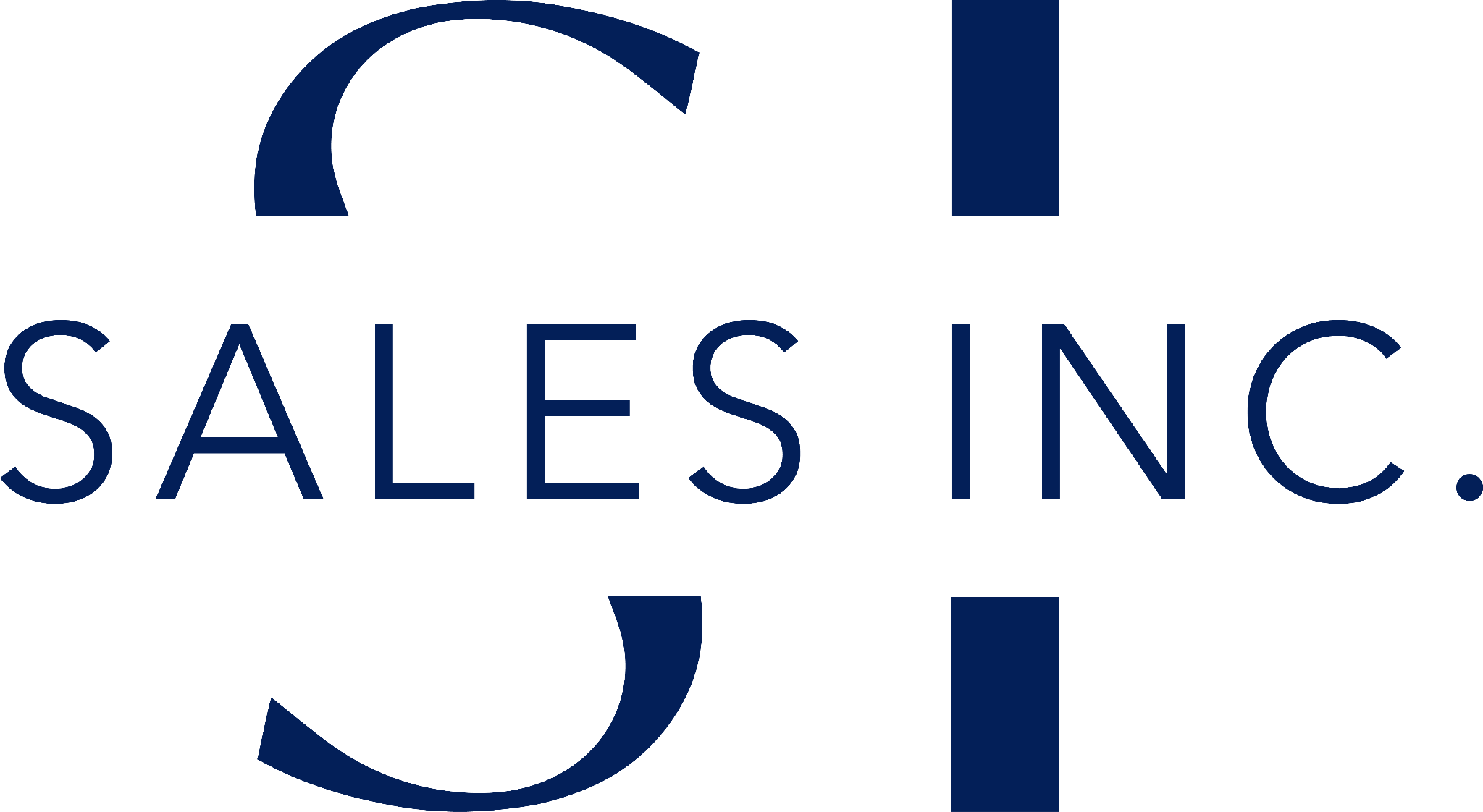 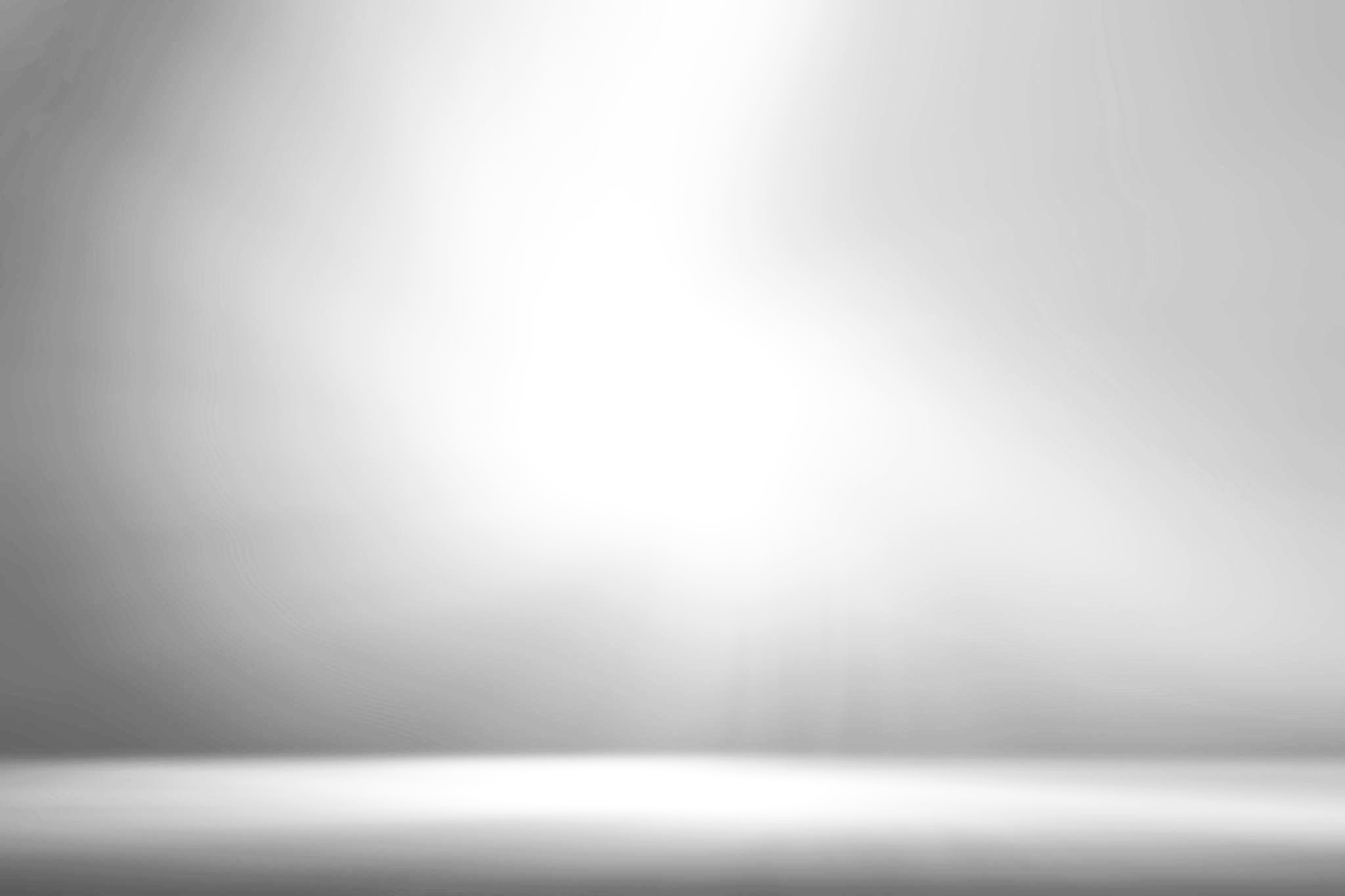 5.
Points Of
Difference
FEEL FREE TO FILL OUT THESE FIELDS WITH THE 
RELEVANT INFORMATION.
Every product or solution has a secret sauce that needs to be brought out. 
The secret sauce is what differentiates you from your competitors.
What makes you different from said competitors? 

What makes your solution unique? 
Is is the UX?, 
Price?
Support?
Ease of integration etc?

Whatever these points of difference are, list them out with pride.
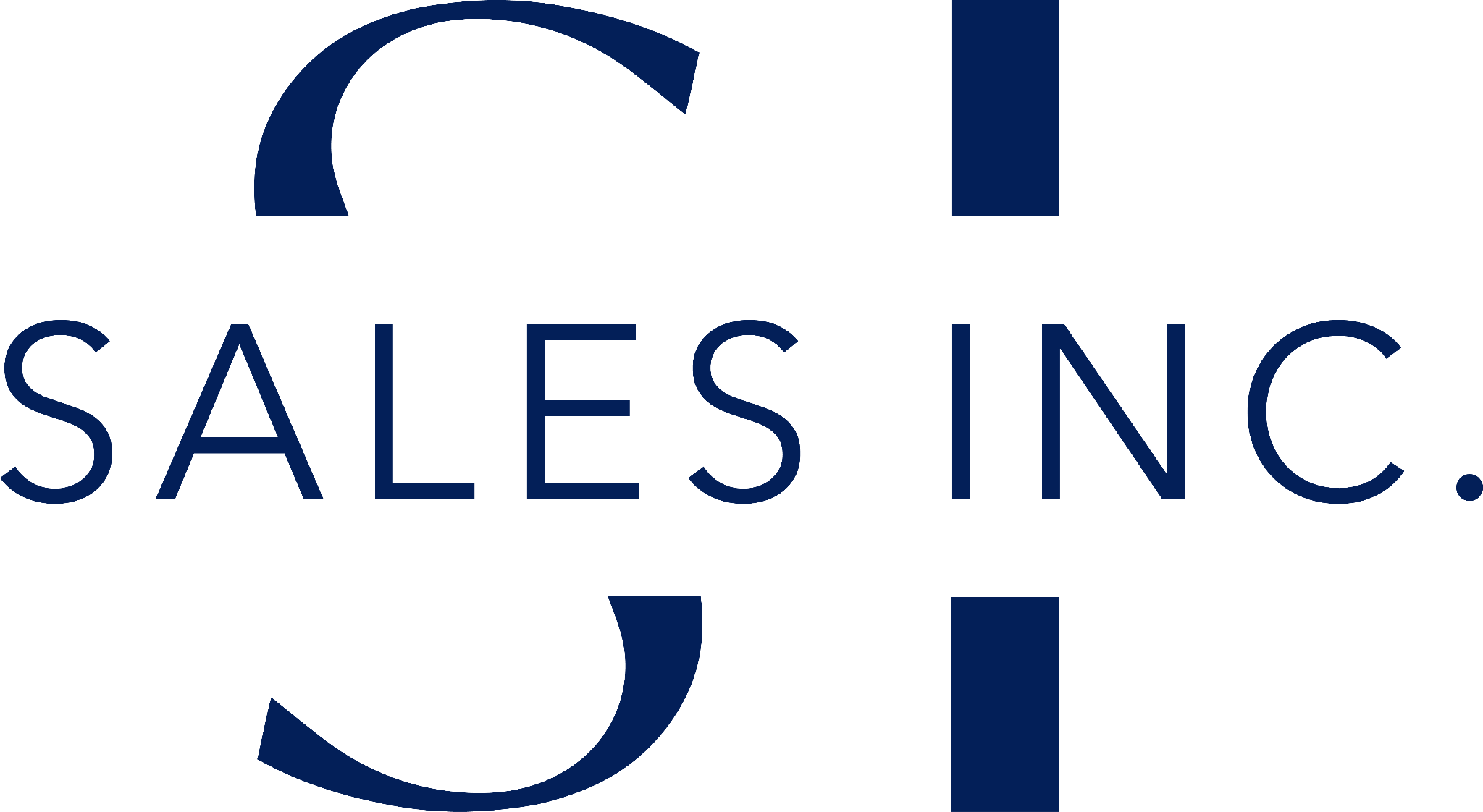 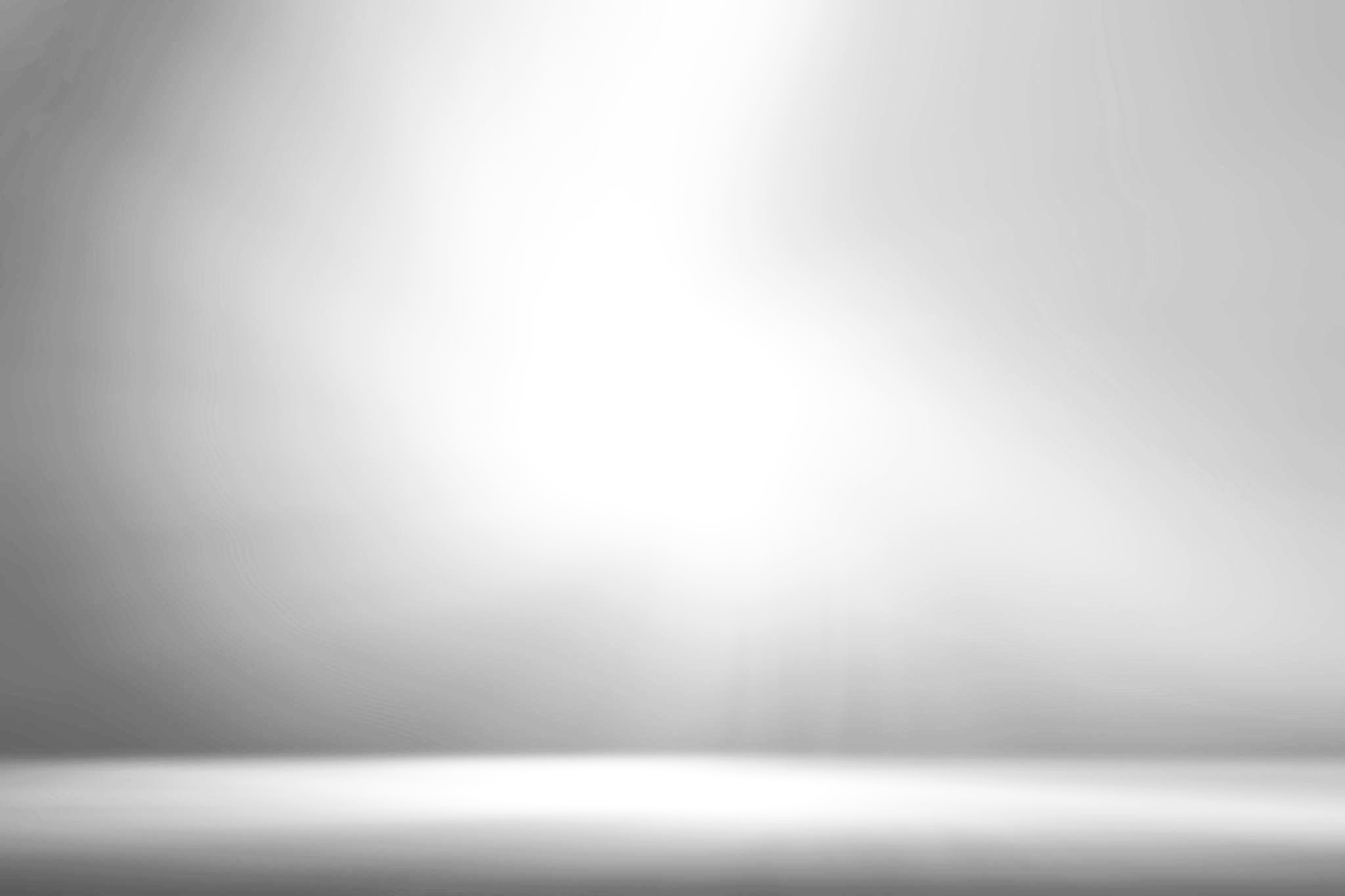 6.
Technical 
Deliverables
FEEL FREE TO FILL OUT THESE FIELDS WITH THE 
RELEVANT INFORMATION.
What are the technical deliverables of 
your product or solution?
This is when you can start talking about your:  

Products
Features
Functions
Service Level Commitments
ETC

So in other words, what do your prospects get once they pay and how do they get started?
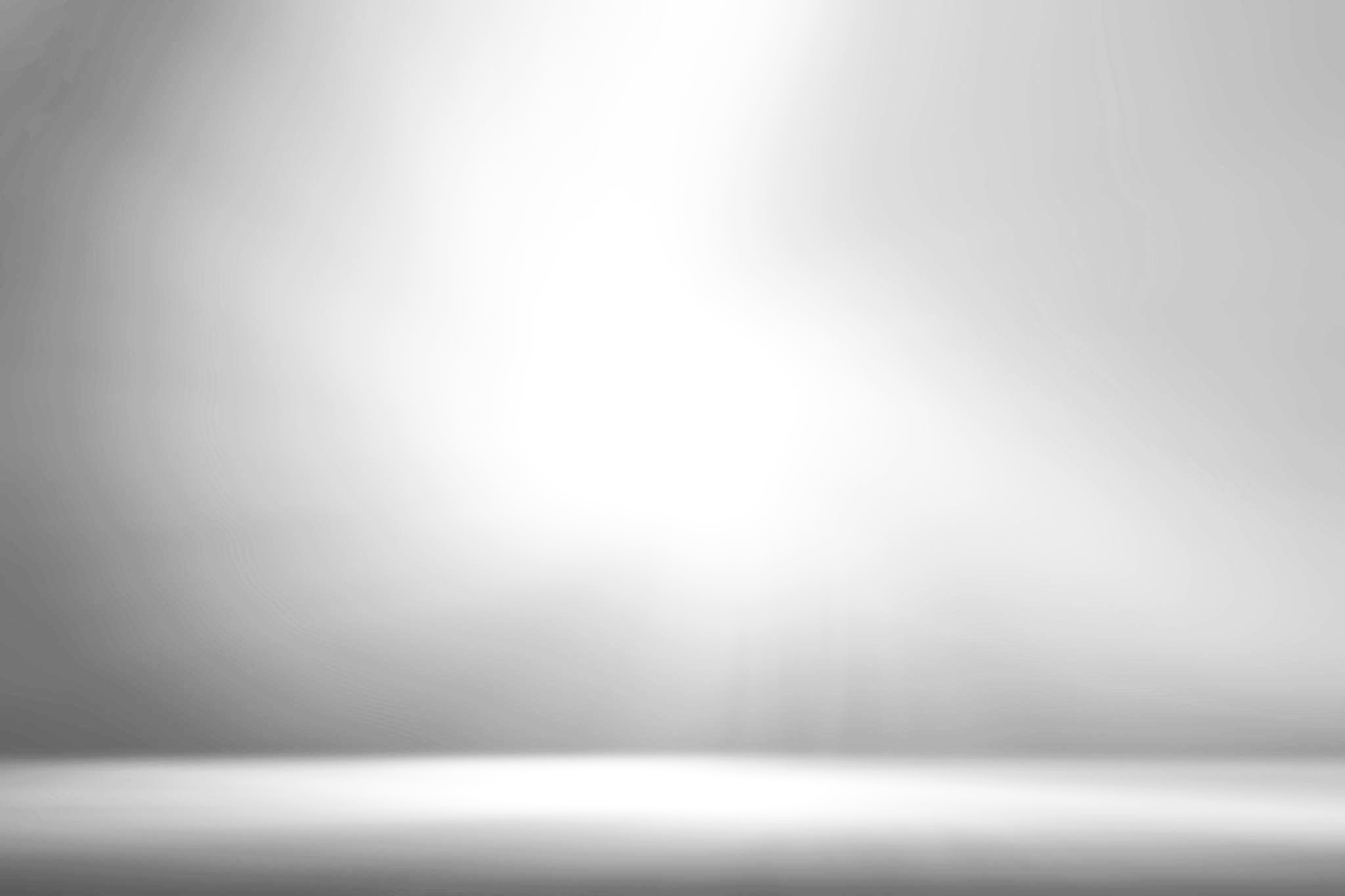 7.
The Company
You Keep
FEEL FREE TO FILL OUT THESE FIELDS WITH THE 
RELEVANT INFORMATION.
Any partners, clients or stakeholders you're involved with that provide social proof to the marketplace.
Listing the company you keep also allows you to leverage the brand equity of third parties.
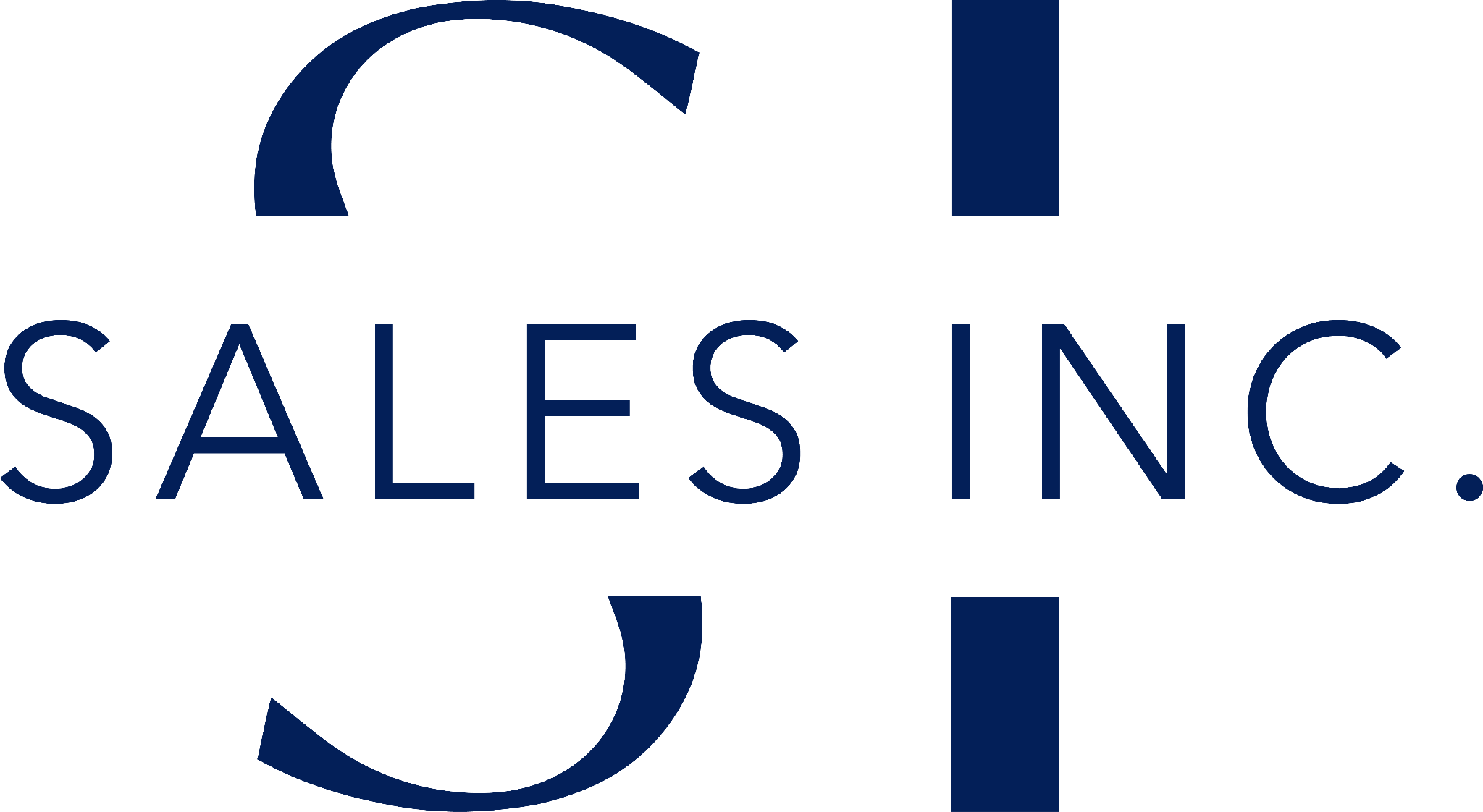 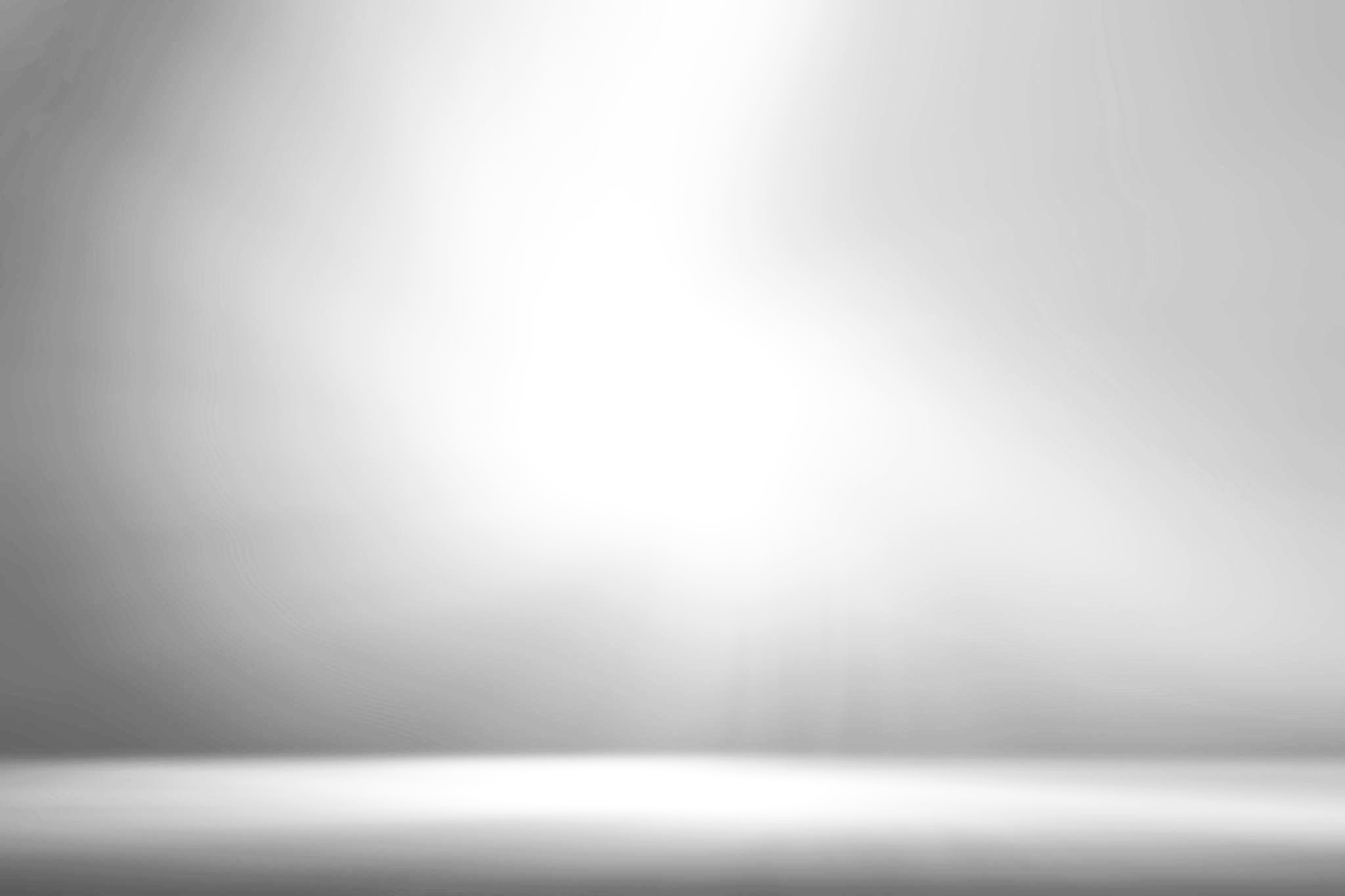 8.
Guarantees 
and Risks
FEEL FREE TO FILL OUT THESE FIELDS WITH THE 
RELEVANT INFORMATION.
All businesses have guarantees, i.e. if you buy this, we will ensure you get this. But prospects appreciate it when you come out and address the risks early, or what we call the elephants in the room.
Nothing works, or is the right fit, 100% of the time. Transparency around risk inspires trust and circumvents objection handling. by adopting this mantra; 

As such, you'll have less friction with prospects and, in turn, reduce the length sales cycles.
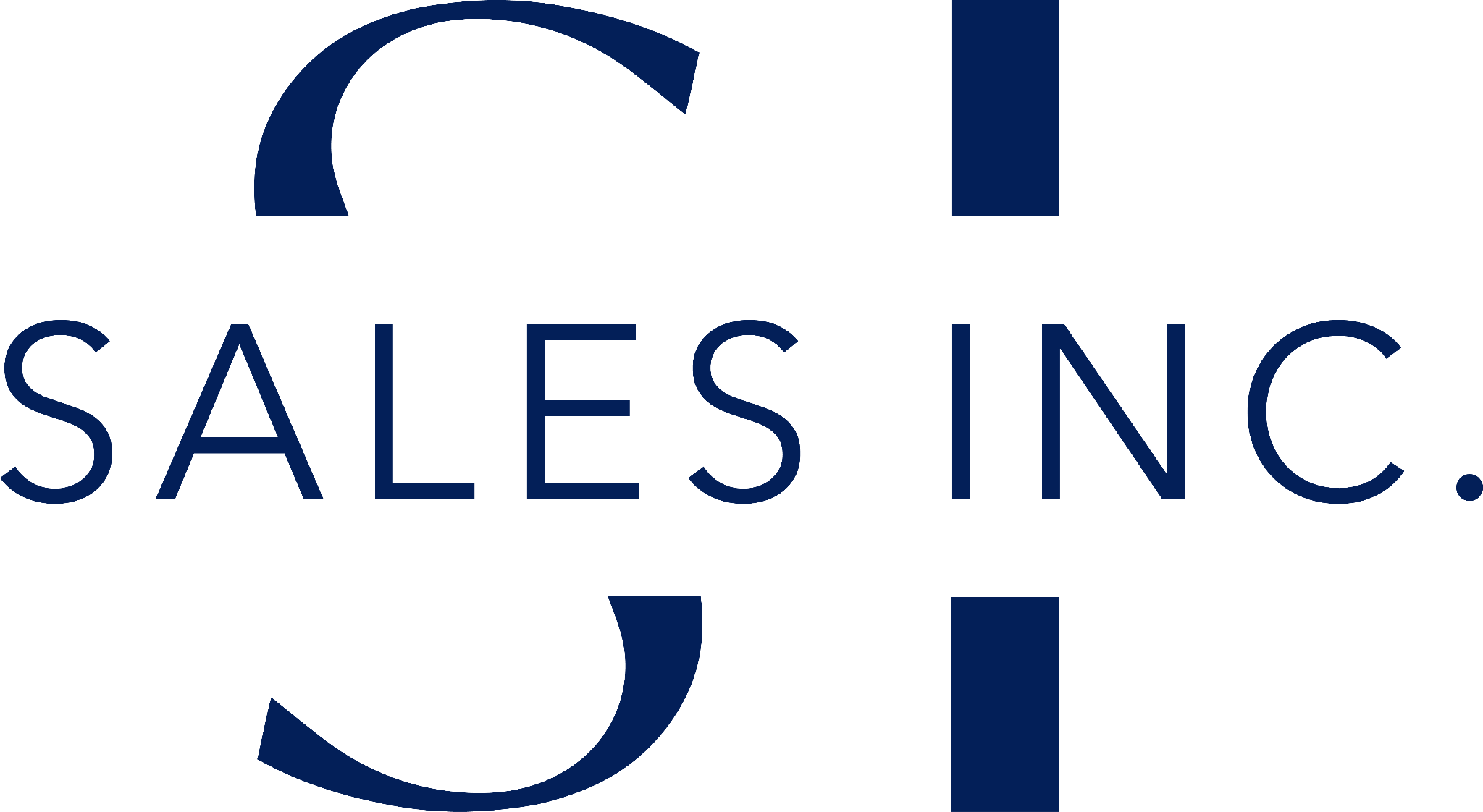 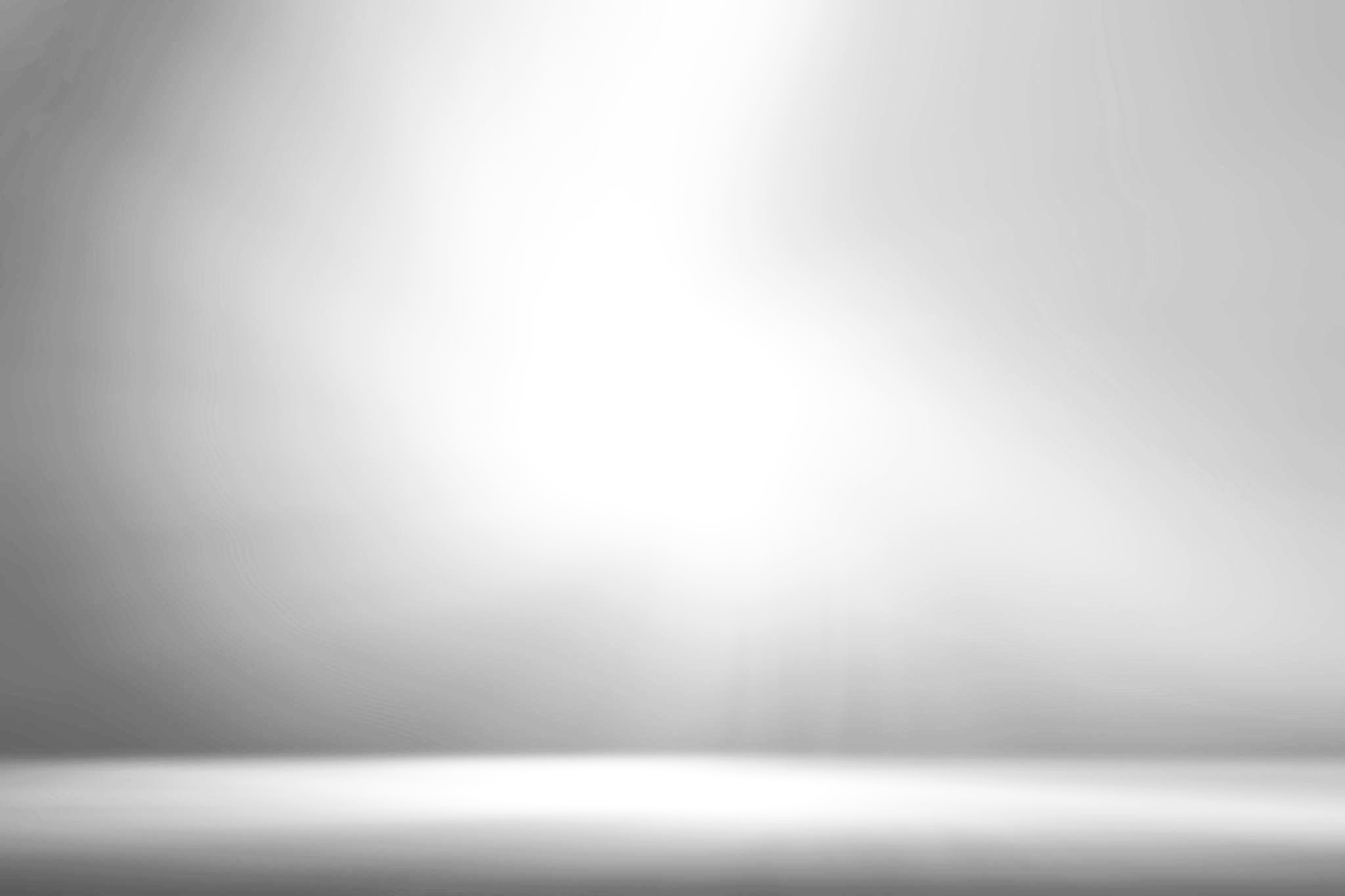 Contact Us.
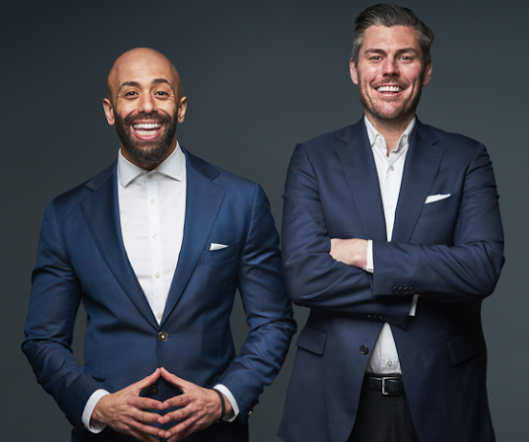 ADDRESS :
55 Holt St, Surry Hills NSW
Please feel free to reach out if you have any questions or would like to assistance in building your narrative.
PHONE :
02 8006 4278
WEBSITE :
www.salesinc.com.au
info@salesinc.com.au
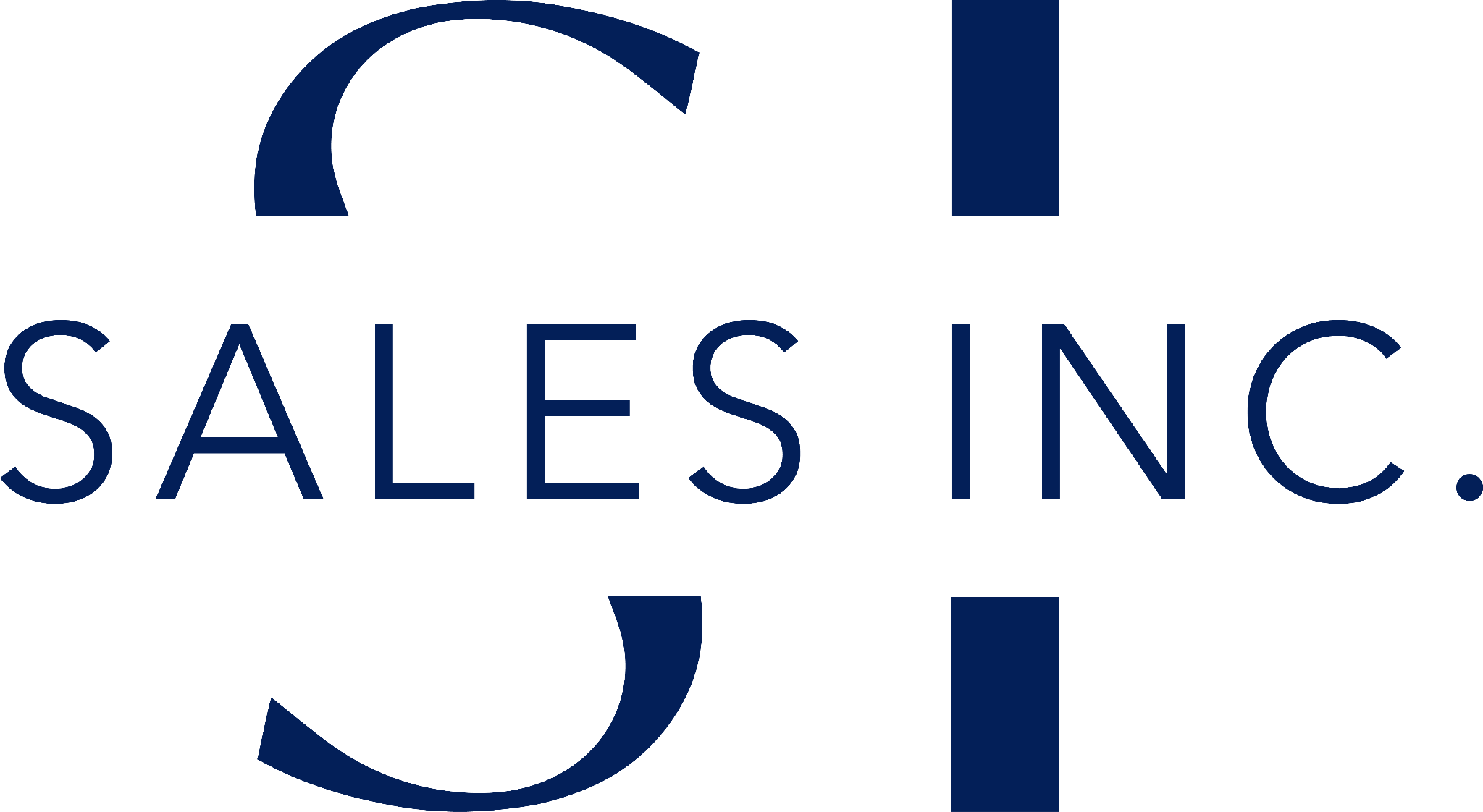 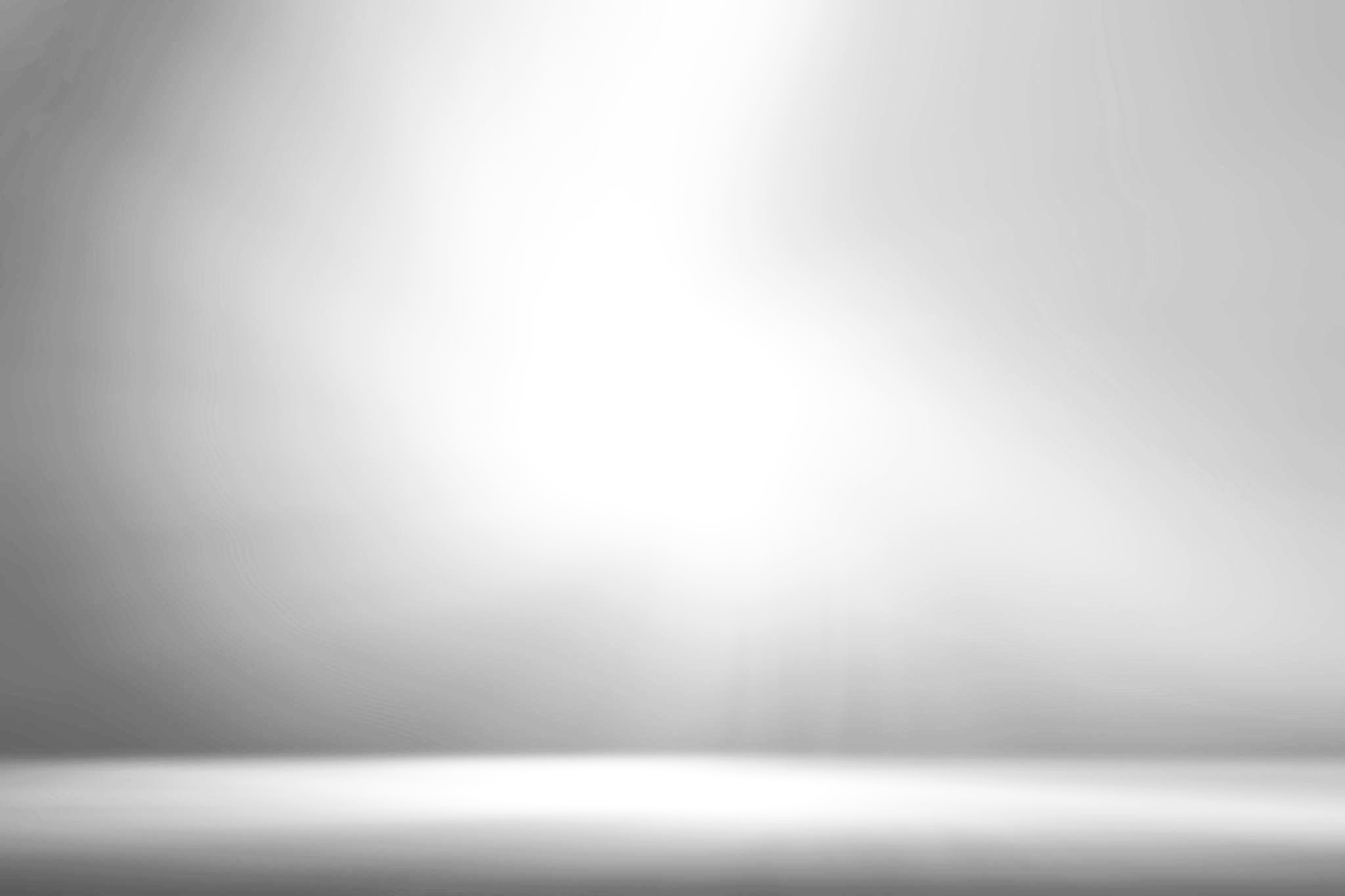 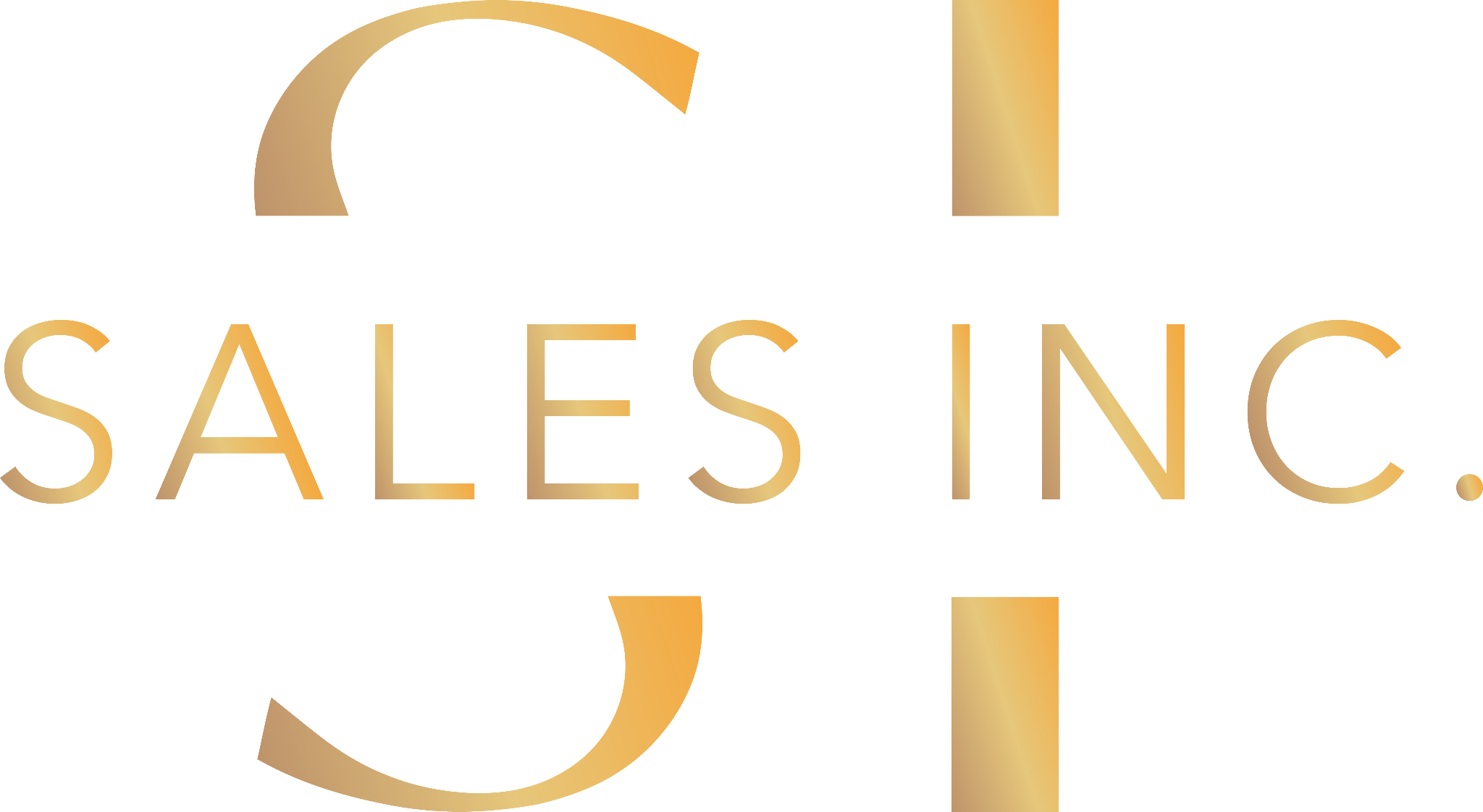 Connecting businesses directly to their market.